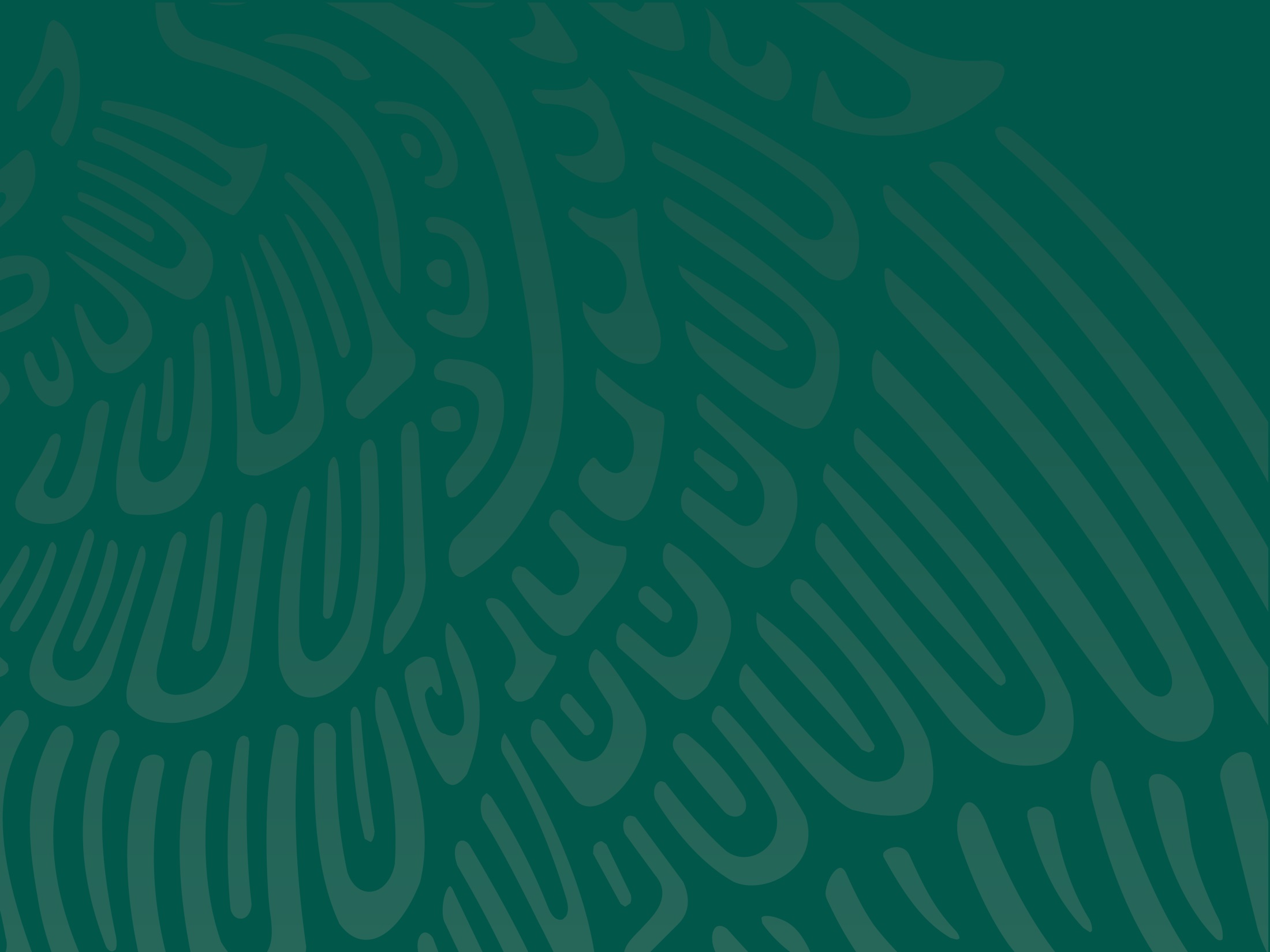 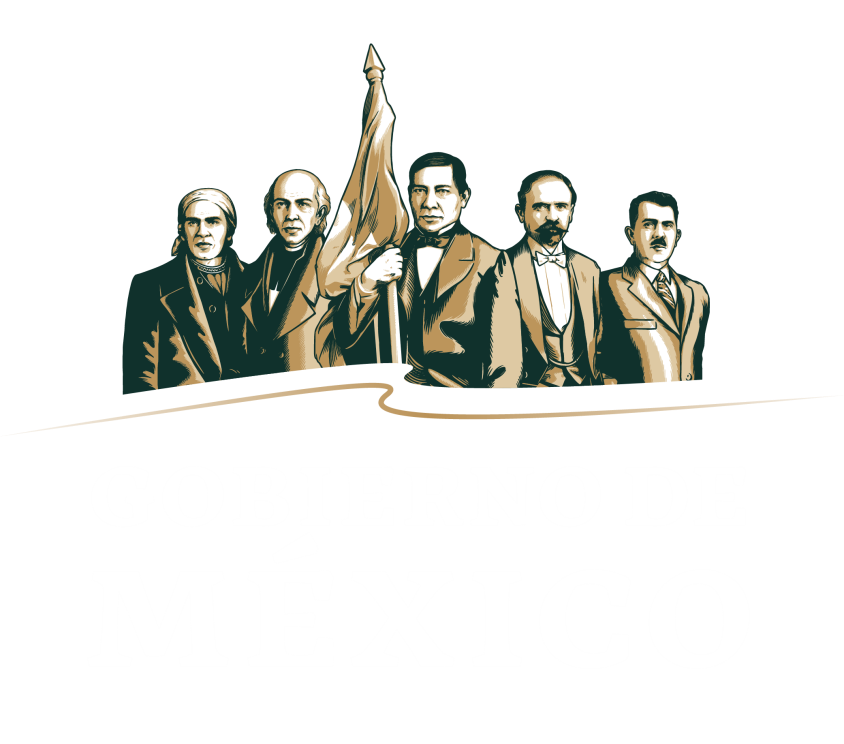 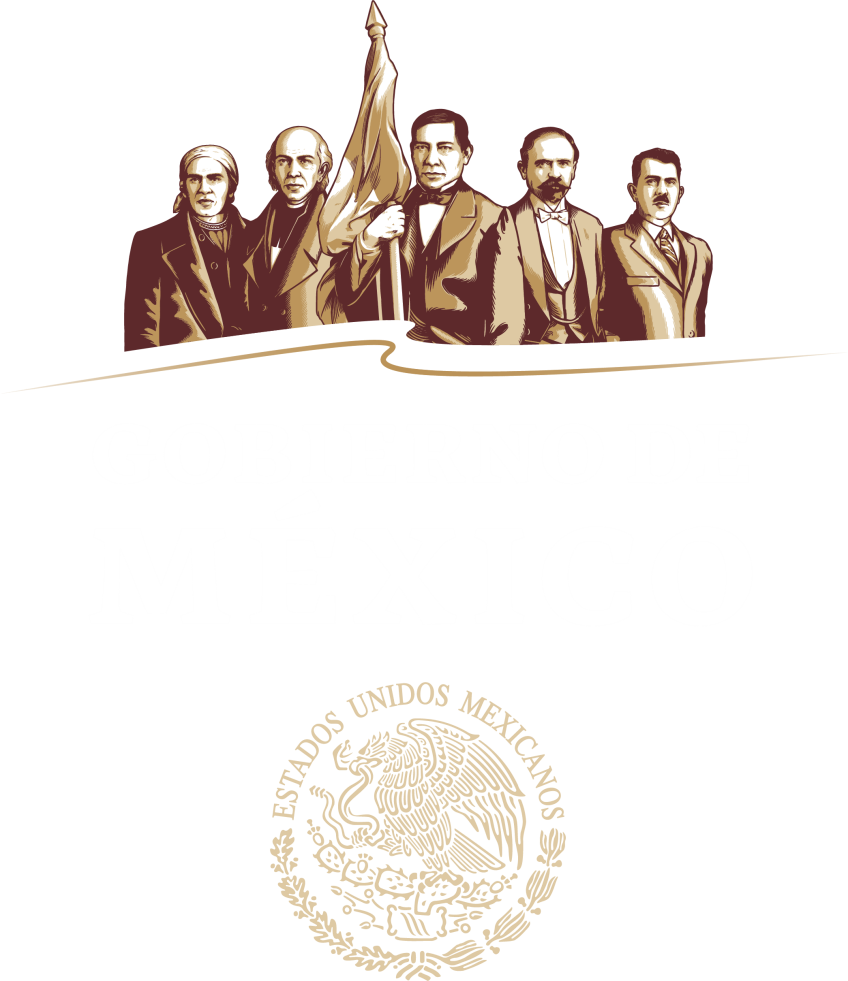 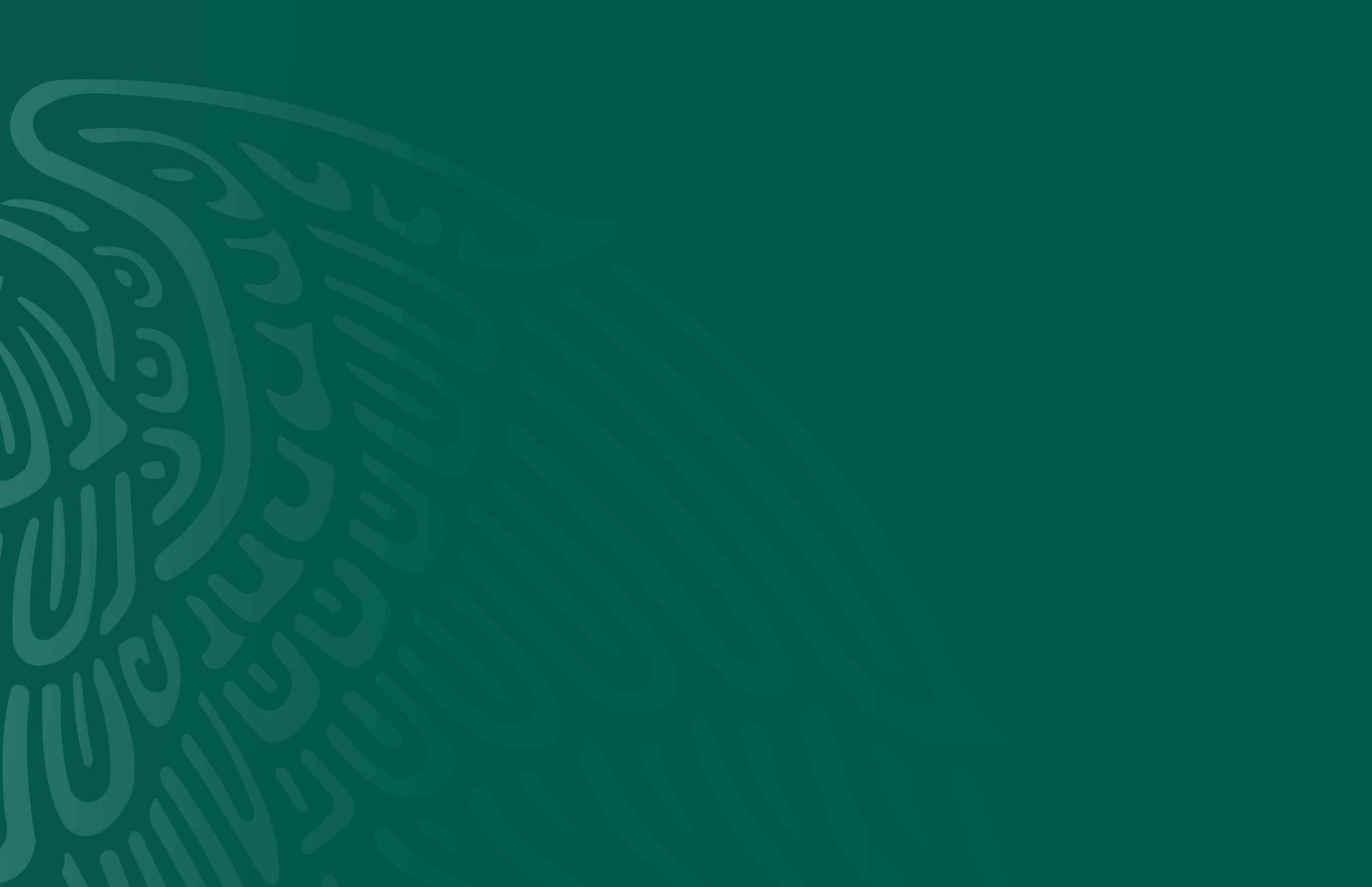 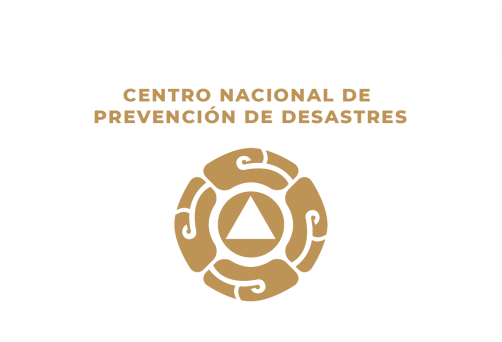 Dirección de Instrumentación y Cómputo 

Gilberto Castelán Pescina
6 de febrero, 2019
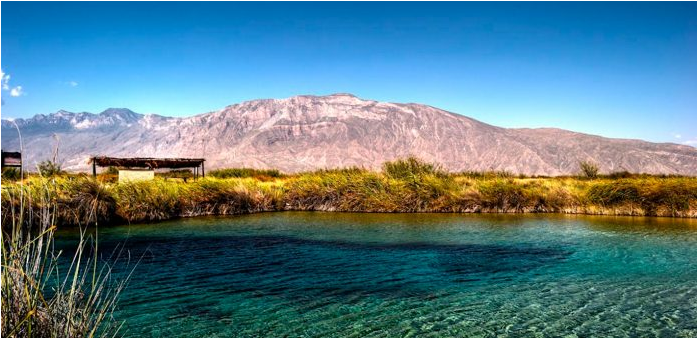 http://mexicolibre.mx/siempre-algo-ofrecer-coahuila/
Dirección de Instrumentación y Cómputo
El CENAPRED tiene a cargo la coordinación del monitoreo y alertamiento de fenómenos perturbadores
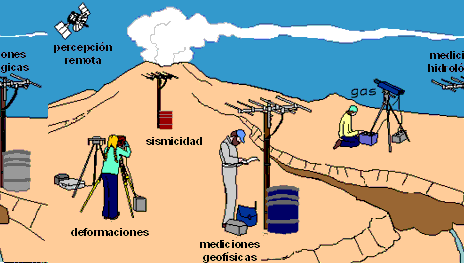 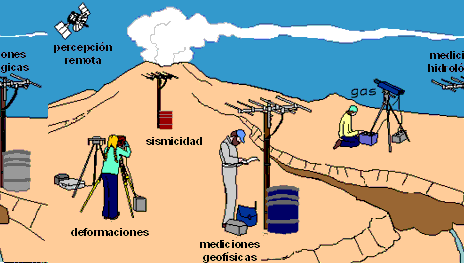 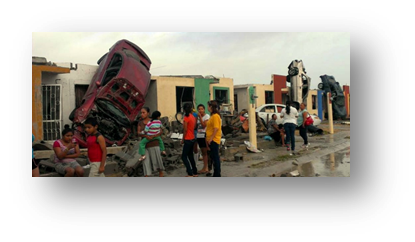 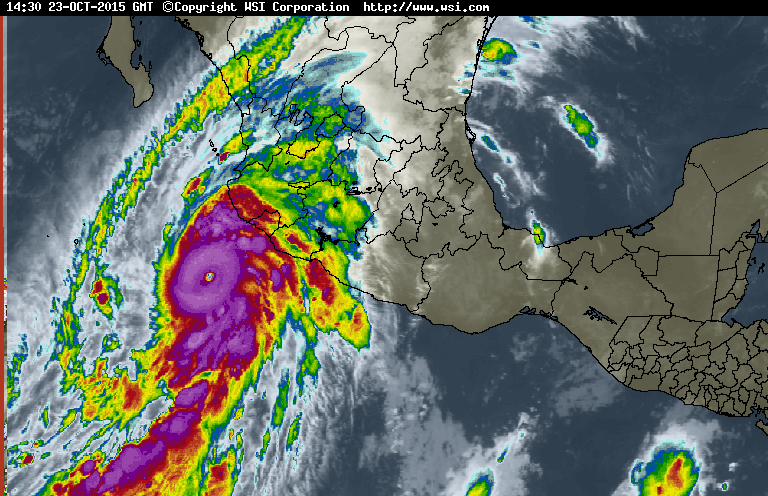 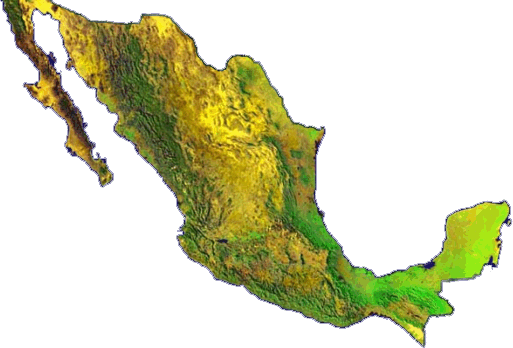 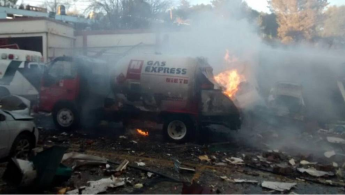 TORNADO
HURACAN
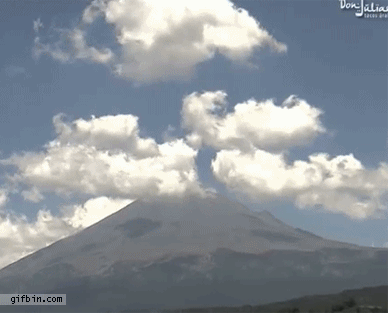 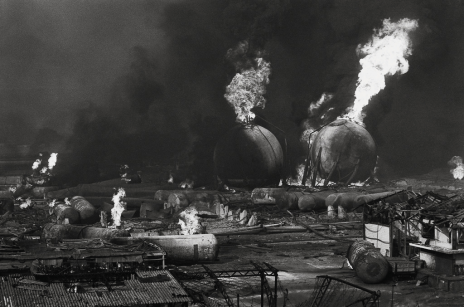 VOLCAN
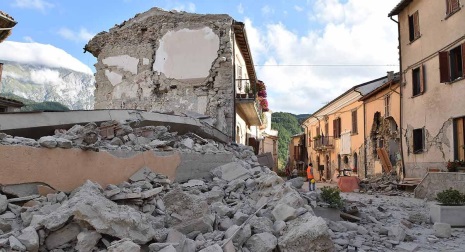 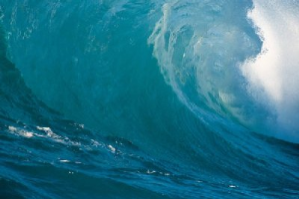 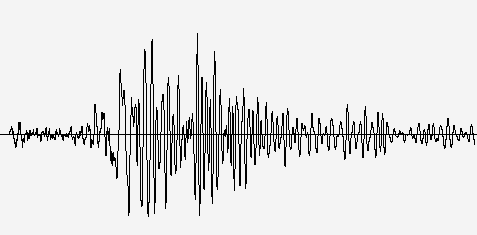 OTROS FENOMENOS:
Incendios Forestales, heladas, 
Sequias, Tormentas eléctricas,
SISMO
Artículo 23. de la LGPC
Fortalecimiento del monitoreo de fenómenos naturales, a través de la recepción de más de 400 señales en tiempo real, provenientes de los sistemas de monitoreo y alertamiento del país.
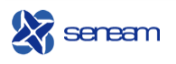 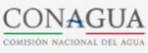 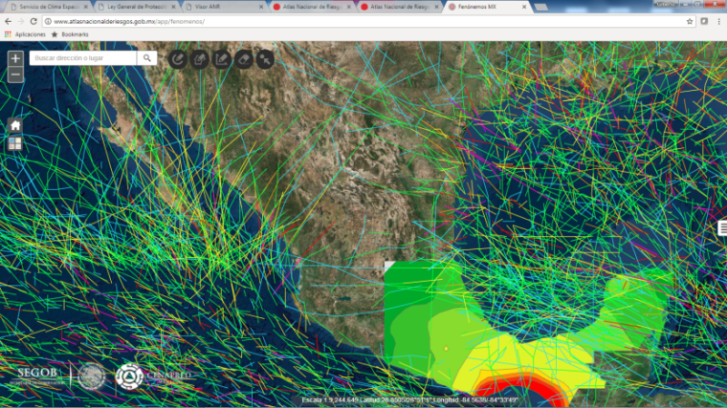 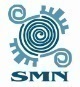 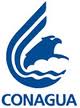 Fenómenos Hidrometeorológicos
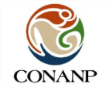 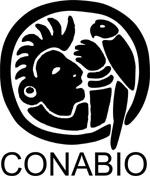 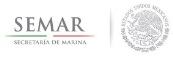 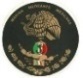 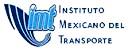 Incendios
Tsunami
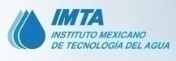 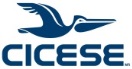 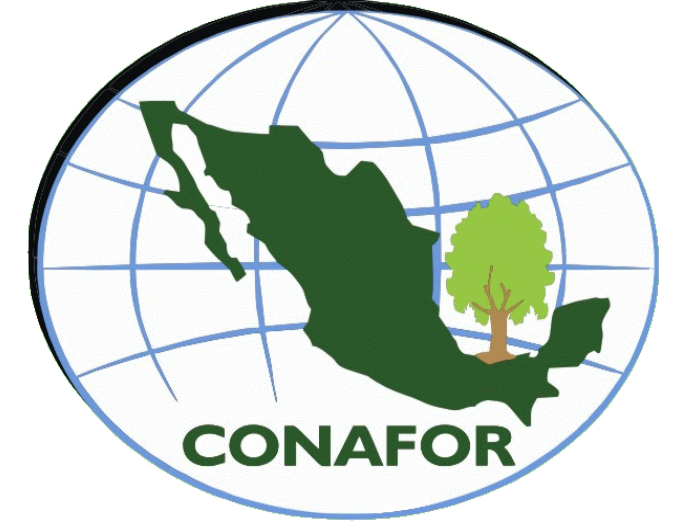 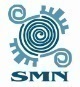 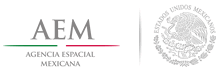 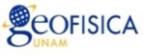 Sistemas de monitoreo y alertamiento
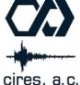 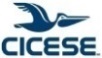 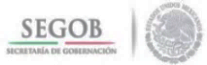 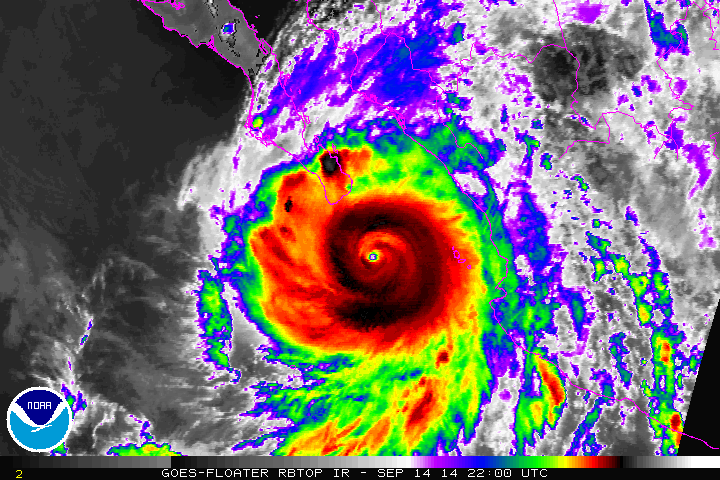 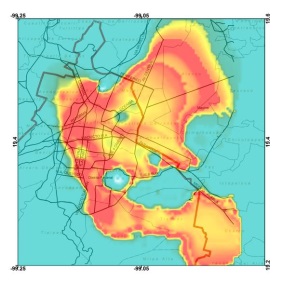 Sismos
SEGOB
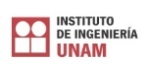 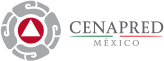 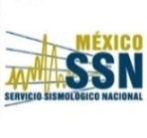 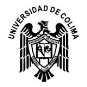 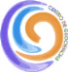 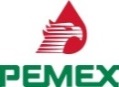 Químico Tecnológicos
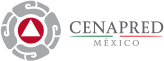 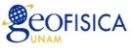 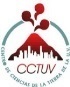 Fenómeno Astronómico
Volcanes
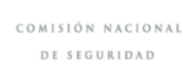 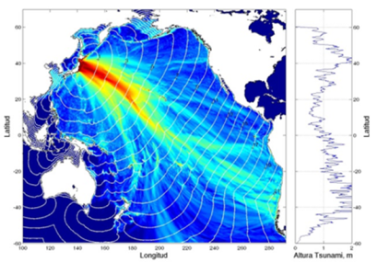 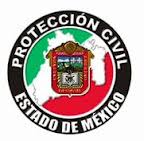 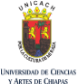 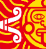 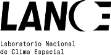 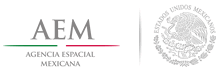 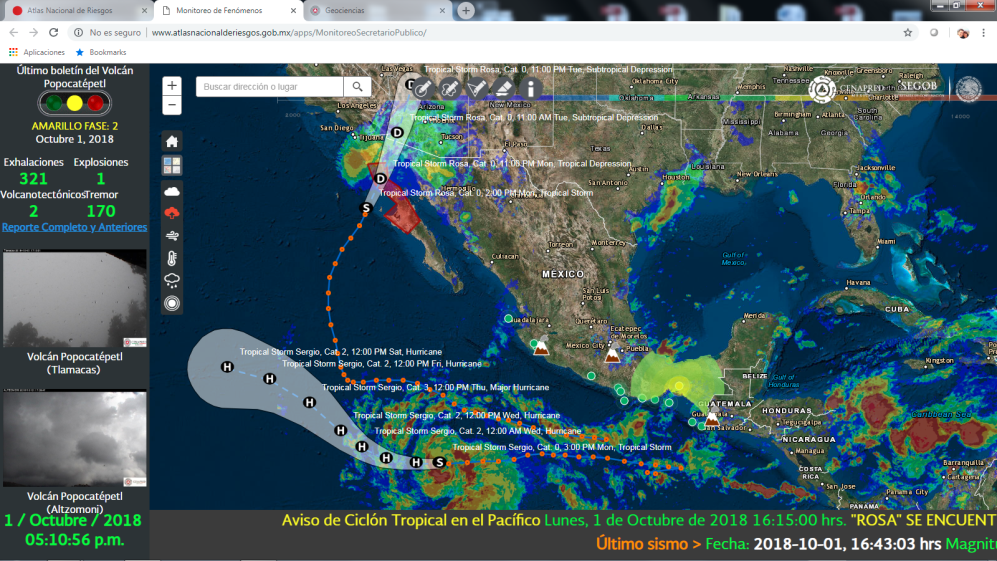 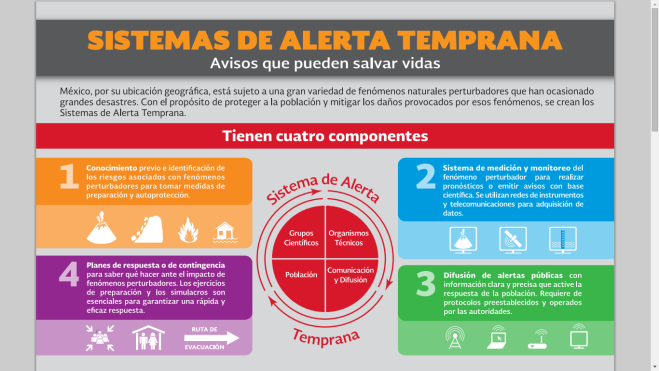 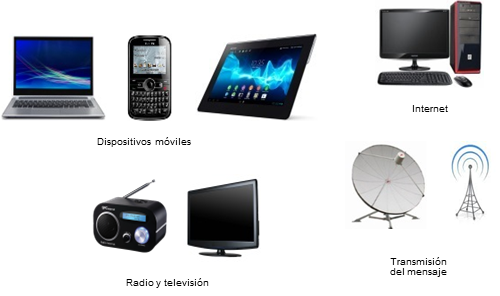 Apoyar en Fortalecer las capacidades tecnológicas y de comunicación para el monitoreo de fenómenos naturales
Compartir la información para el monitoreo de fenómenos naturales, a fin de promover una red estatal de monitoreo.
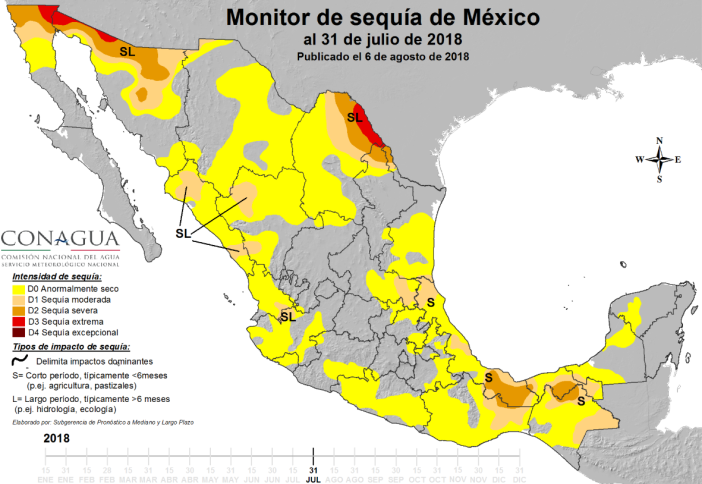 Enviar documento con ligas y enlaces que se pueden compartir
Requerimiento:
Personal técnico
Equipo informático dedicado
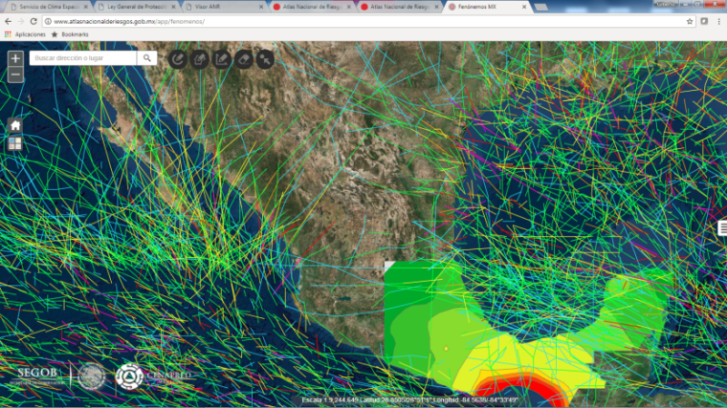 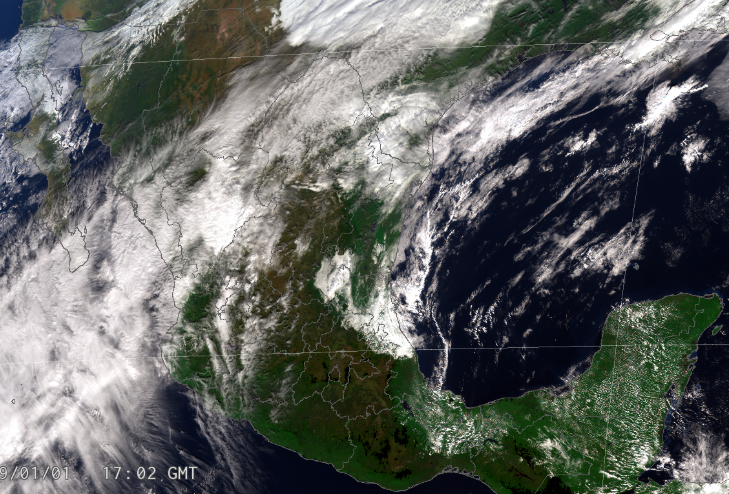 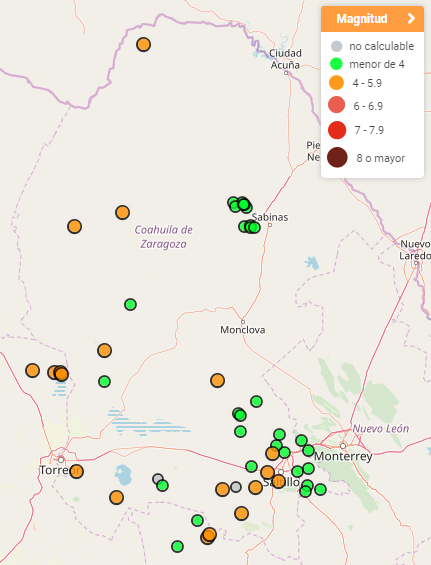 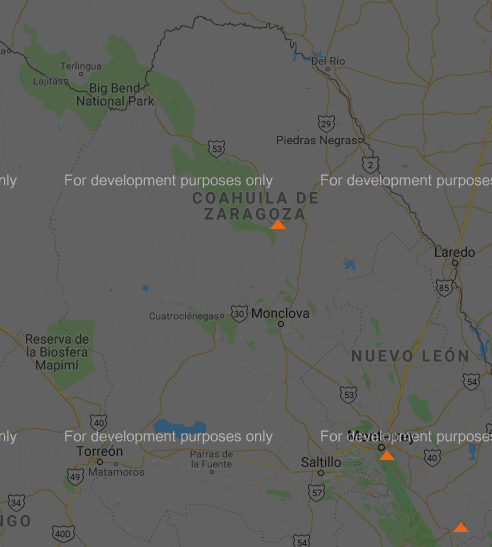 Apoyar en Fortalecer las capacidades tecnológicas y de comunicación para el monitoreo de fenómenos naturales
Compartir información de Instituciones que instrumentan otros fenómenos
Compartir la información para el monitoreo de fenómenos naturales, a fin de promover una red estatal de monitoreo.
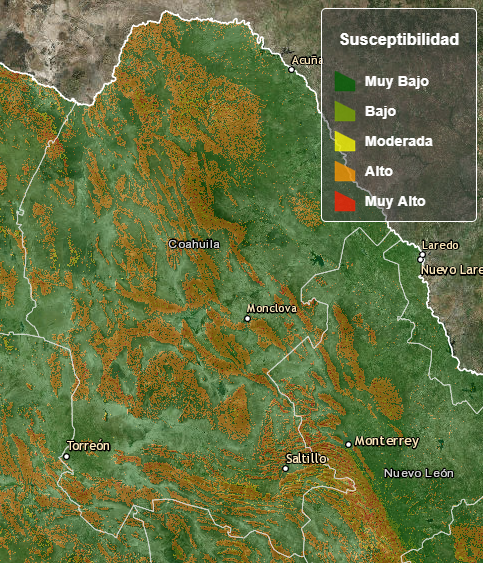 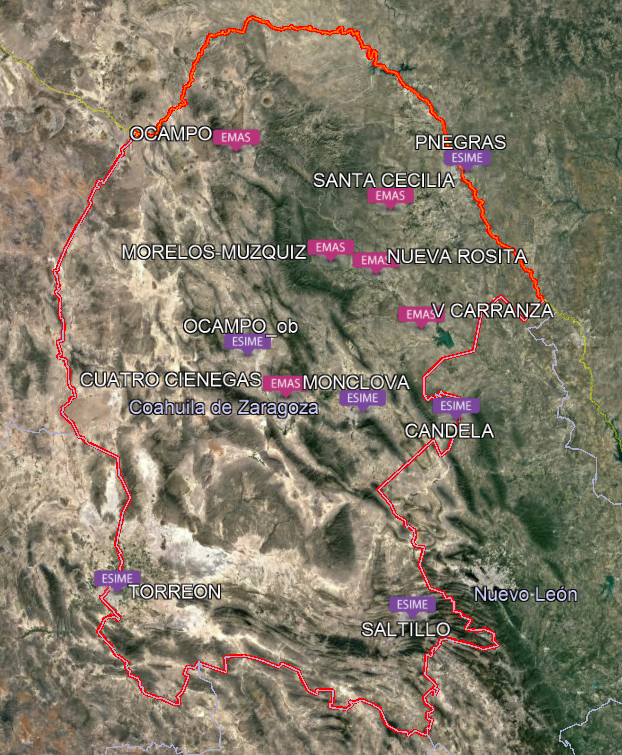 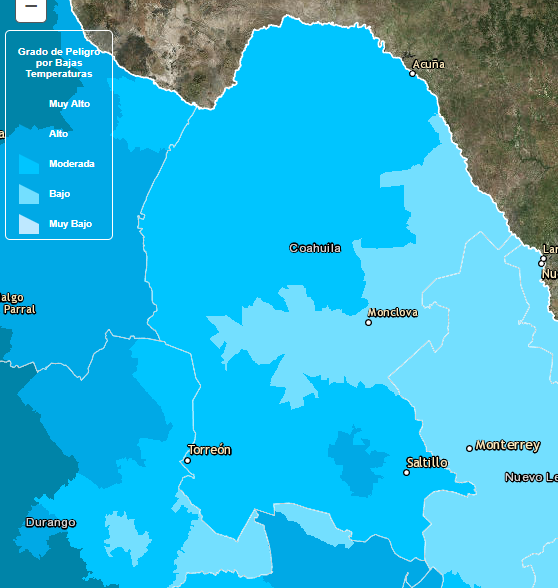 EMAS 12
Apoyar en Fortalecer las capacidades tecnológicas y de comunicación para el monitoreo de fenómenos naturales
Petición de datos cada 10 minutos
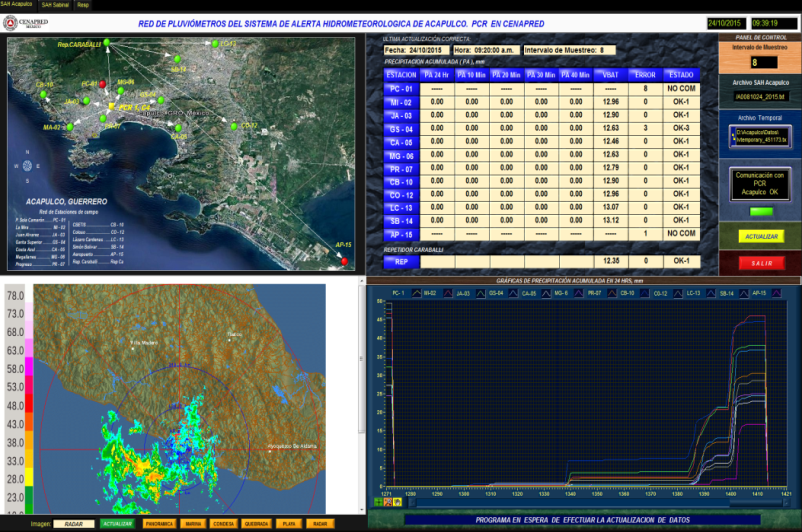 Puesto Central de Registro
Apoyo en la conceptualización de proyectos de monitoreo o sistemas de alerta
Telemetría vía  radio-módem
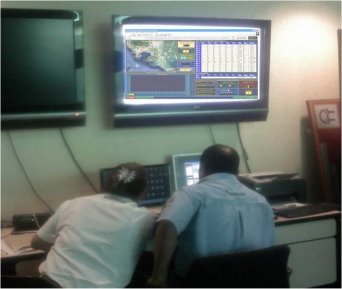 Requerimiento:
Personal técnico contacto
Envío de 
datos
a Cenapred
Pluviómetros
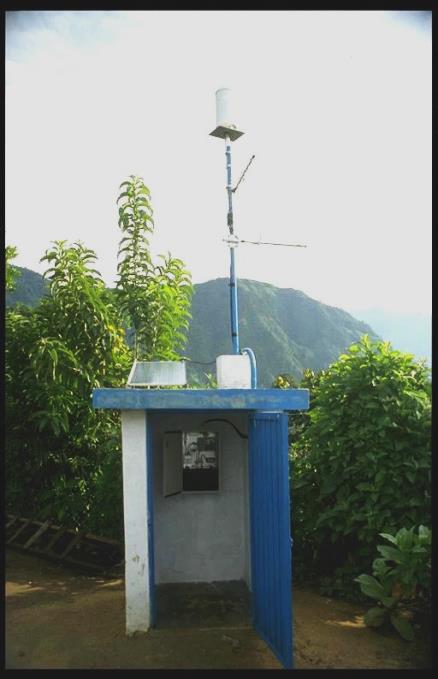 Puesto de Registro Espejo
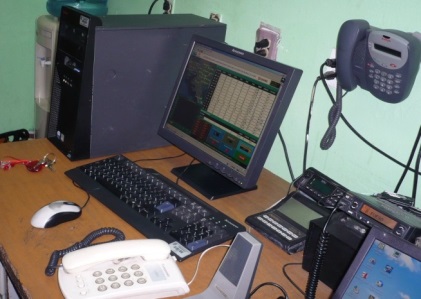 Niveles